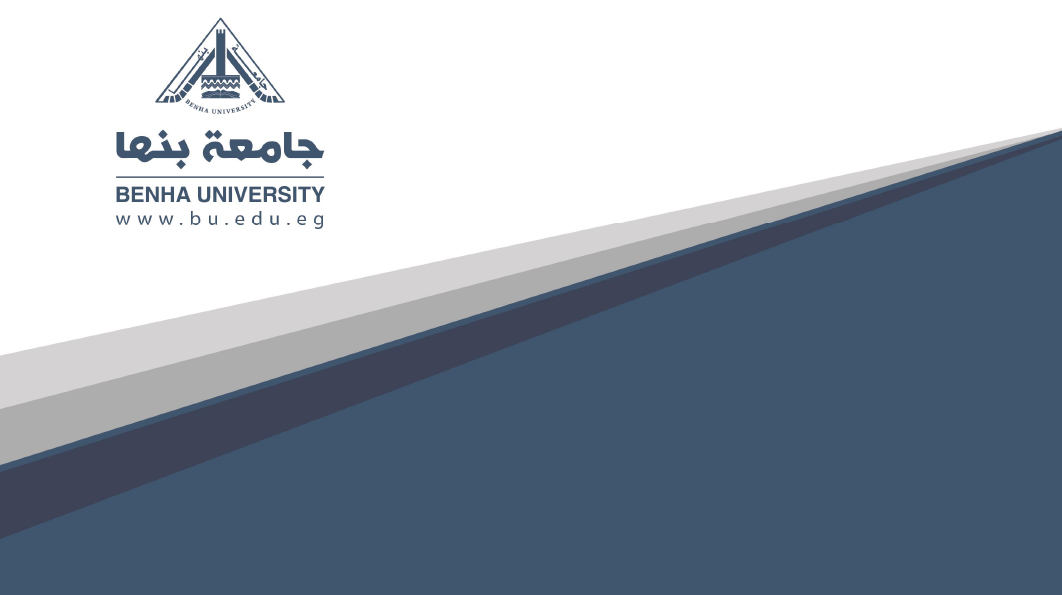 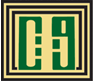 كلية الفنون التطبيقية
علم النفس وسيكولوجية التصميم
الفرقة : إعدادي 
 
المحاضرة العاشرة
د. مجدولين السيد حسانين
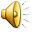 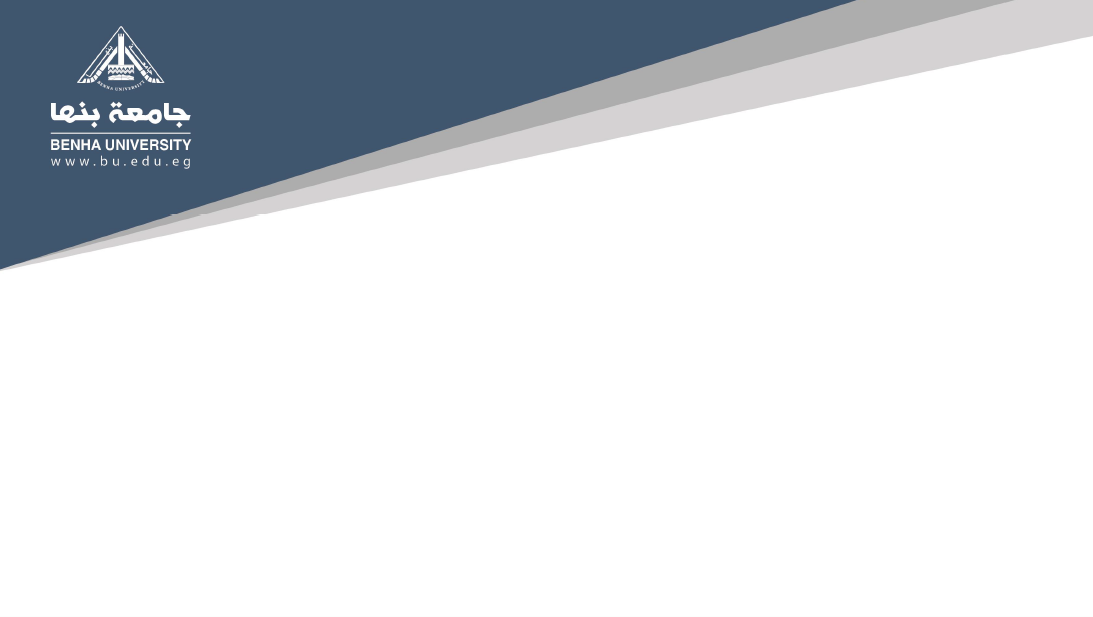 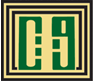 كلية الفنون التطبيقية
طريقة العصف الذهني الإلكتروني E-Brainstorming Method
طريقة العصف الذهني الإلكتروني هي تطوير لطريقة العصف الذهني المدون ، وذلك التطوير نتج عن تطور وسائل الاتصال وتكنولوجيا المعلومات وانتشار استخدام شبكة الإنترنت .
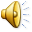 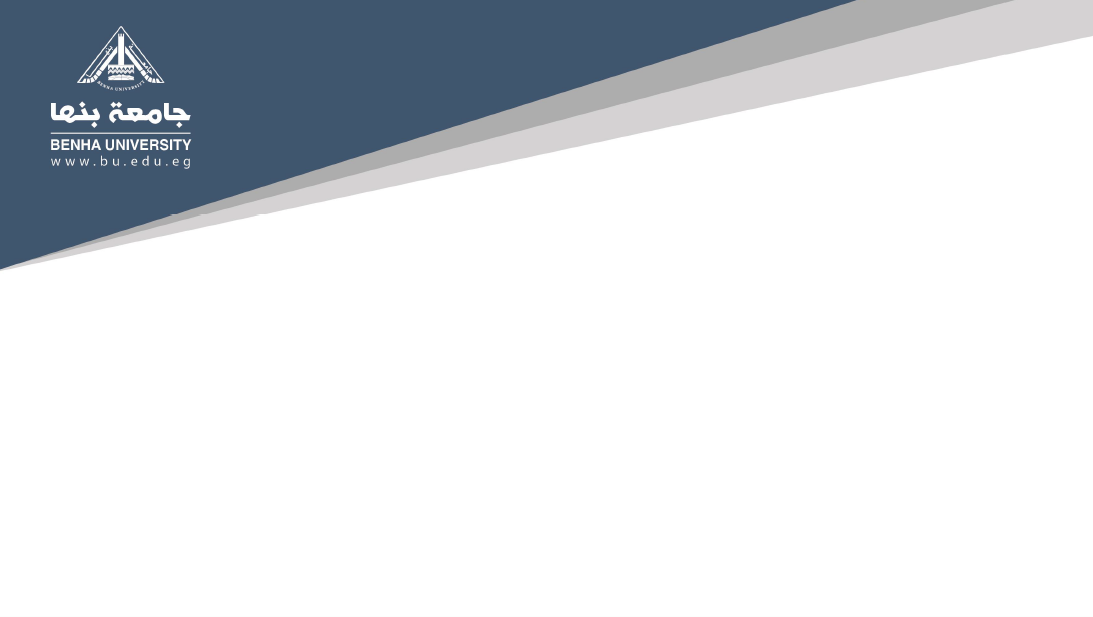 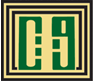 كلية الفنون التطبيقية
طريقة العصف الذهني الإلكتروني E-Brainstorming Method
مرحلة توليد الأفكار باستخدام طريقة العصف الذهني الإلكتروني :

قبل البدء في عملية توليد الأفكار يتم إنشاء موقع إلكتروني خاص بعمل فريق توليد الأفكار وحل المشكلات ، بحيث يحتوي على غرفة يستطيع أعضاء الفريق تسجيل اراءهم وأفكارهم عليها بحرية تامة ، دون أن يطلع أي عضو على هوية مسجل الأفكار .

( أ ) يتم طرح موضوع المناقشة خلال اجتماع ، بحيث يتوفر أمام كل عضو من أعضاء الفريق جهاز حاسوب ، متصل بشبكة الإنترنت . ثم يُسجِّل كل عضو عدد من الأفكار داخل الغرفة الإلكترونية المخصصة لذلك .
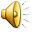 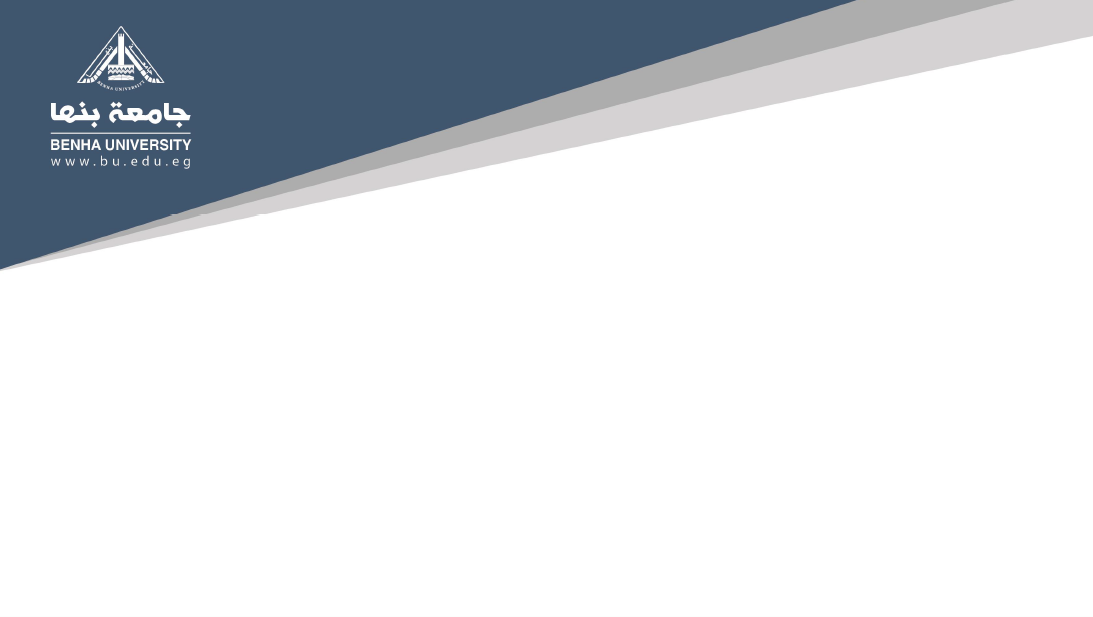 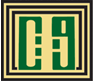 كلية الفنون التطبيقية
طريقة العصف الذهني الإلكتروني E-Brainstorming Method
مرحلة توليد الأفكار باستخدام طريقة العصف الذهني الإلكتروني :

(ب)  يتم عرض الأفكار التي تم تسجيلها ومناقشتها ، ويسجل كل عضو اقتراحاته لتطوير الأفكار في غرفة الأفكار الإلكترونية .
(ج) وبعد أن ينتهي كل الأعضاء من طرح وتطوير الأفكار ، يبدأ قائد الفريق في بتصنيف الأفكار وأخذ تصويت عليها من قِبل أعضاء الفريق ، ومن ثَم اختيار أفضل البدائل المطروحة .

وتترك عملية تحديد المدة الزمنية لتوليد الأفكار للأعضاء ، حيث يحددونها تِبعاً لدرجة تعقيد المشكلة المطروحة .
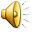 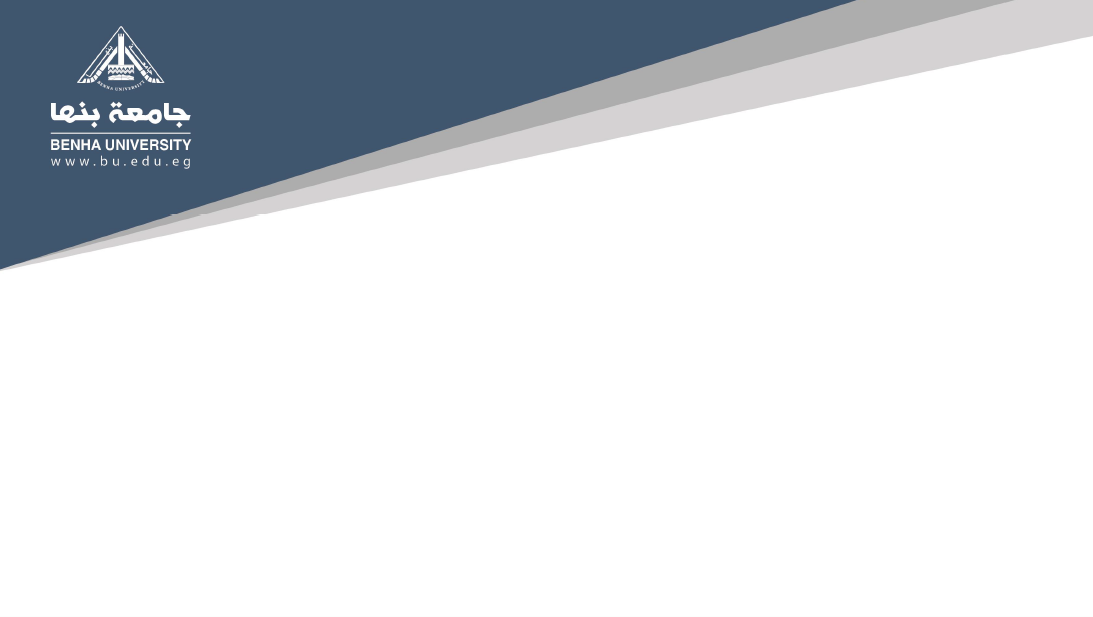 مرحلة توليد الأفكار
طريقة العصف الذهني الإلكتروني لتوليد الأفكار
الخطوة الثانية
- يتم عرض الأفكار ومناقشتها ، ثم يدون كل عضو اقتراحاته للتطوير في غرفة الأفكار الإلكترونية
الخطوة الثالثة
- يصنف قائد الفريق الأفكار المطروحة ، ويتم التصويت عليها من قِبل أعضاء الفريق لاختيار أفضلها  .
الخطوة الأولى
- يدون كل عضو مجموعة أفكار في غرفة الأفكار الإلكترونية دون الإفصاح عن هويته
إنشاء موقع إلكتروني خاص لفريق توليد الأفكار

 بحيث يحتوي على غرفة لتسجيل الأفكار
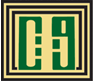 كلية الفنون التطبيقية
طريقة العصف الذهني الإلكتروني E-Brainstorming Method
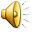 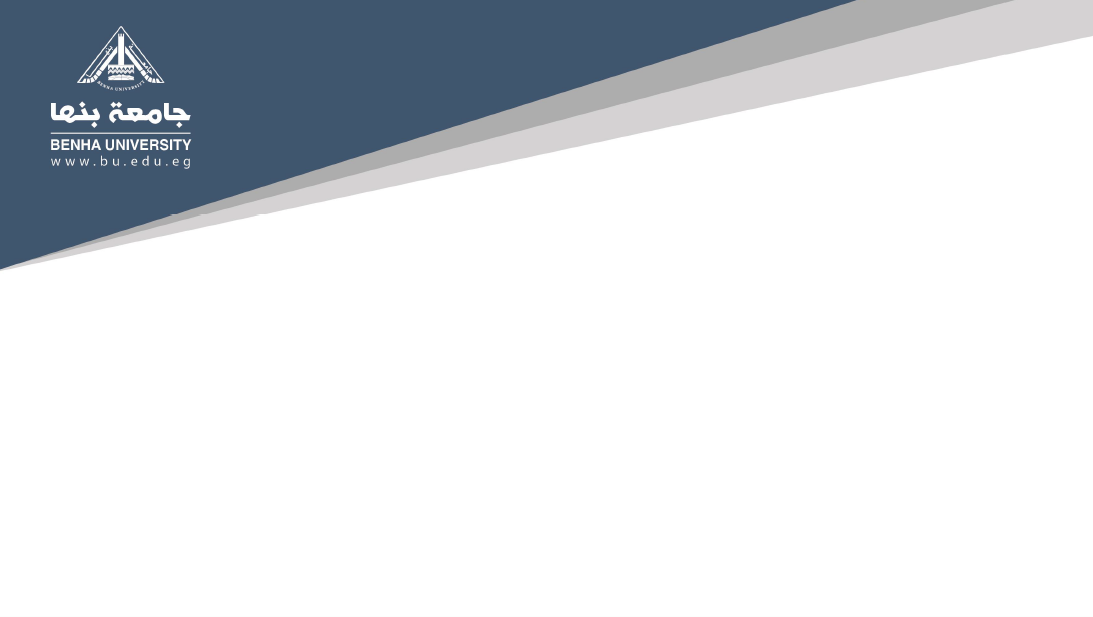 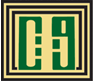 كلية الفنون التطبيقية
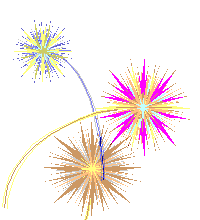 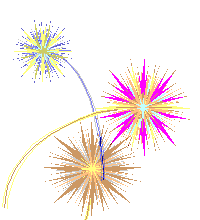 تمنياتي 

لكم 

بالتوفيق
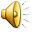